УЧЕБНЫЙ И ВНЕУЧЕБНЫЙ ТРУД ПОДРОСТКА
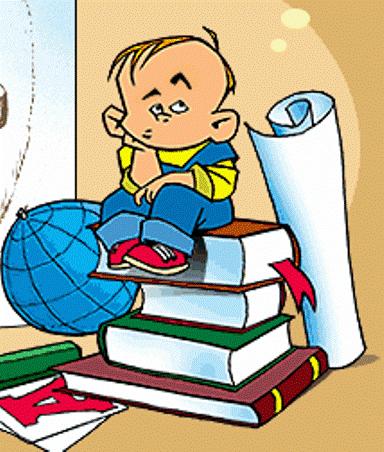 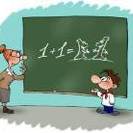 Почему ребенок не всегда успешно учится?
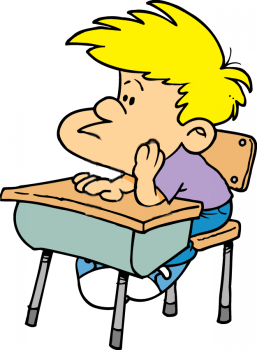 * Не умеет    преодолевать трудности.* Много  отвлекающих   факторов.* Однообразие  … жизни.* Авторитарная позиция    взрослых.
Мотивы
Широкие
 (социальные)
Узколичные
Человекактивно включается в деятельность, если ЕСТЬМОТИВ .
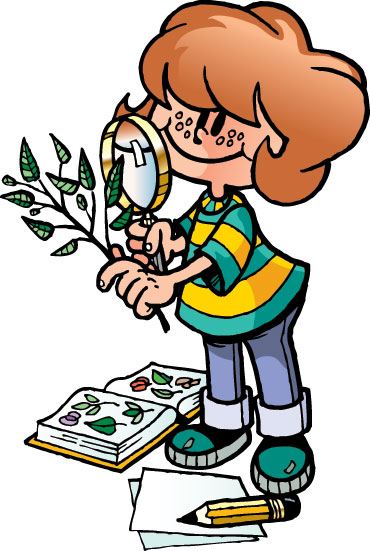 Стимулирование
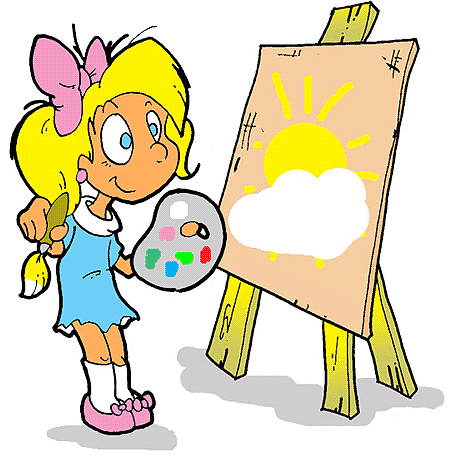 Способы стимулирования:- разумная организация обучения;- специальные стимулы;- создание благоприятных условий        для учебы, стимулирование              познавательной деятельности.
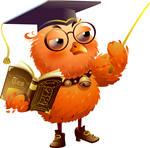 Стимулы:* новизна;* практическое значение; * оценивание;* ситуация успеха;* возрастные особенности;* возможность реализовать себя   в деятельности.
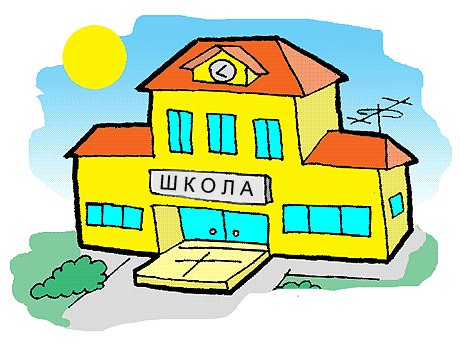 Главное:* заинтересованность в …* вера , поиск качеств …* позитивное отношение к учебе …* сотрудничество …* создание ситуации успеха …* интерес родителей …* поддержка …
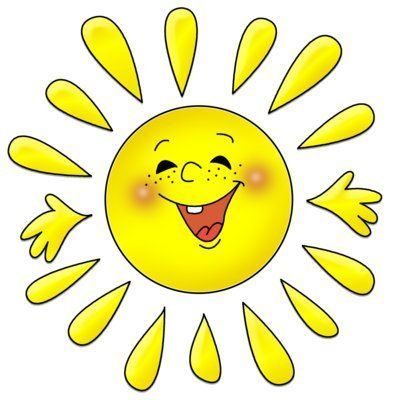 Так может учиться  школьник !
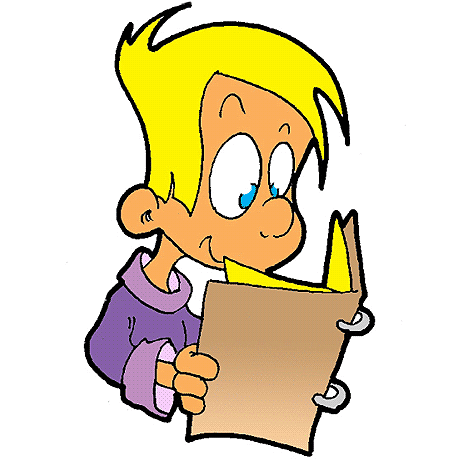 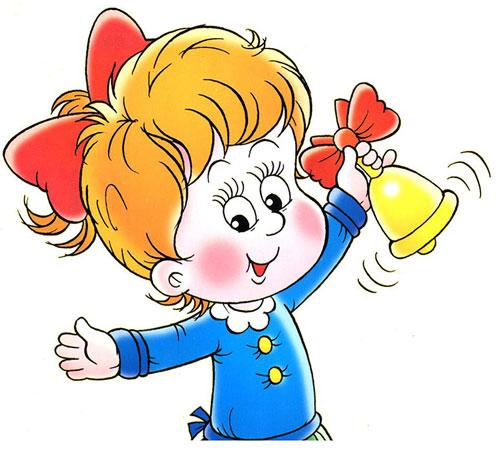